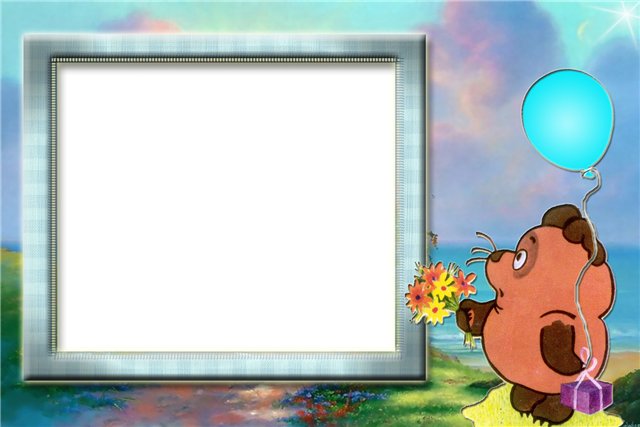 Классный час о дружбе
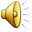 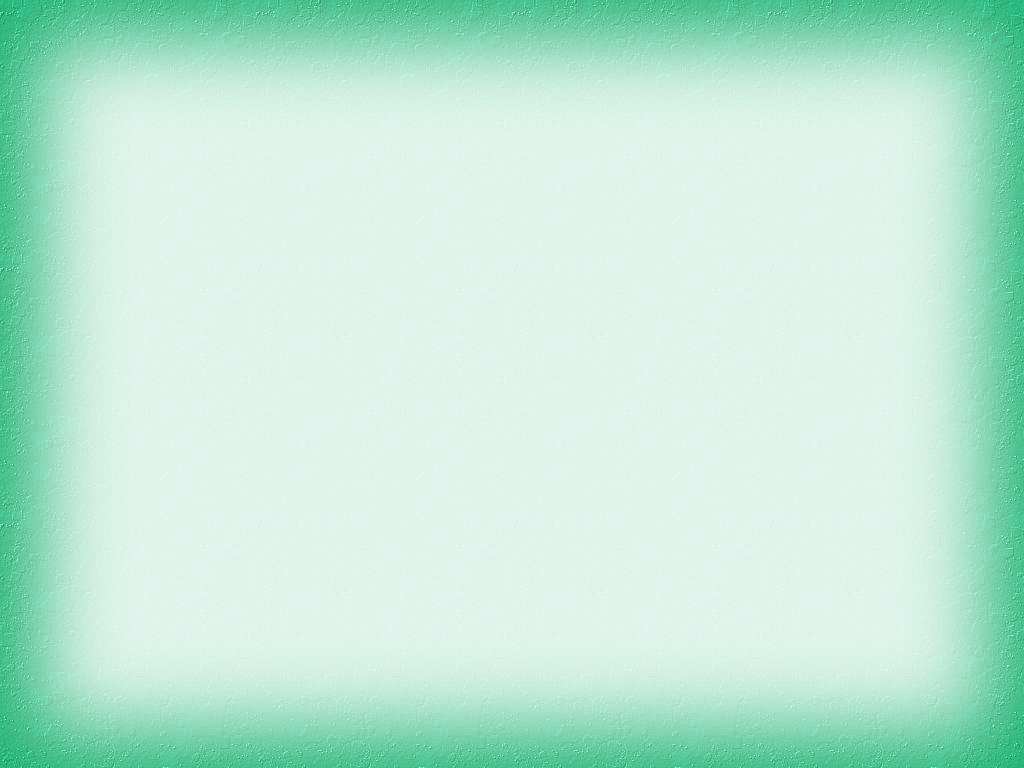 А что такое дружба?
-Какая музыка вам слышится, когда вы думаете, говорите о дружбе?
Как «пахнет» дружба?
Какая она на ощупь?
Какая она на вкус?
С какой погодой вы бы сравнили «дружбу»?
С какими животными можно связывать слово «дружба»?
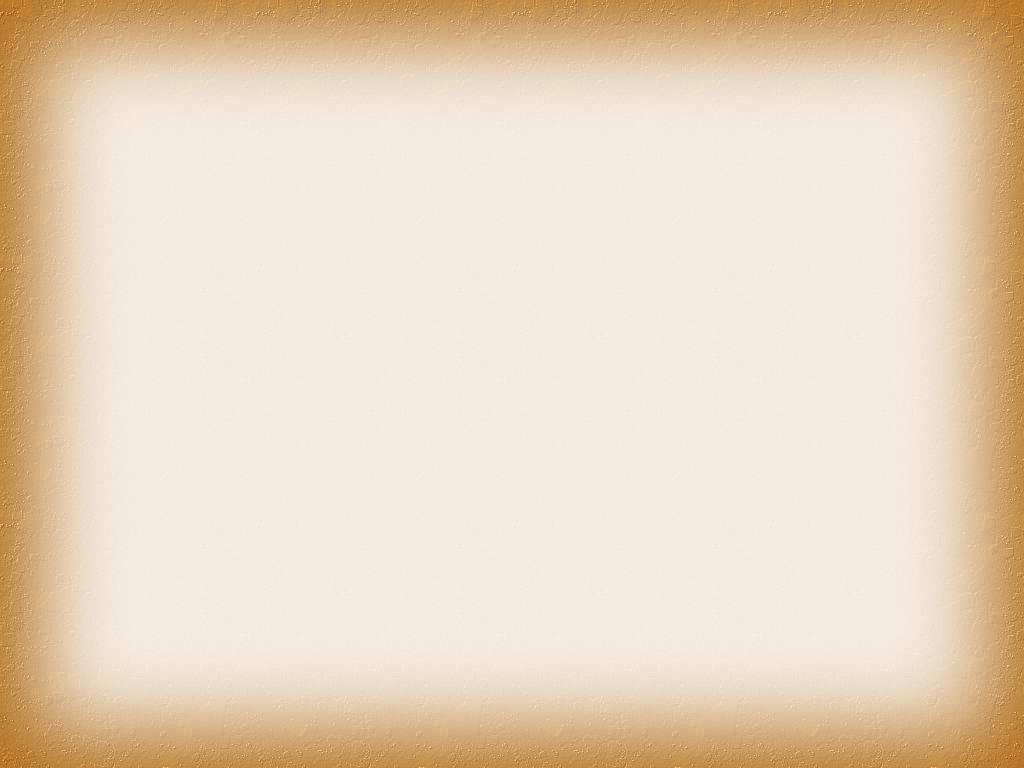 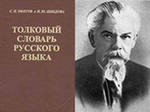 Дружба – близкие отношения , основанные на взаимном доверии , привязанности , общности интересов. («Толковый словарь» С.Ожегов)
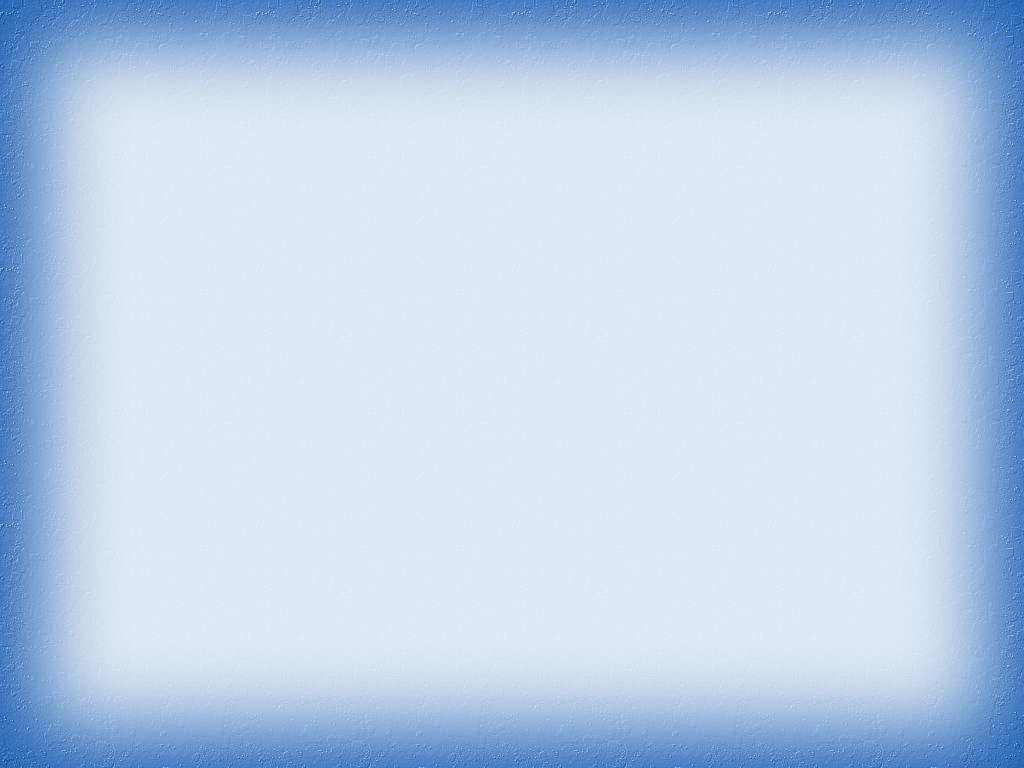 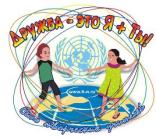 Нет друга - ищи, ____
а нашёл - береги.
Не имей сто рублей, ______
а имей сто 
друзей.
Один за всех ______
и все за одного.
Человек без друзей, ______
что дерево
без корней.
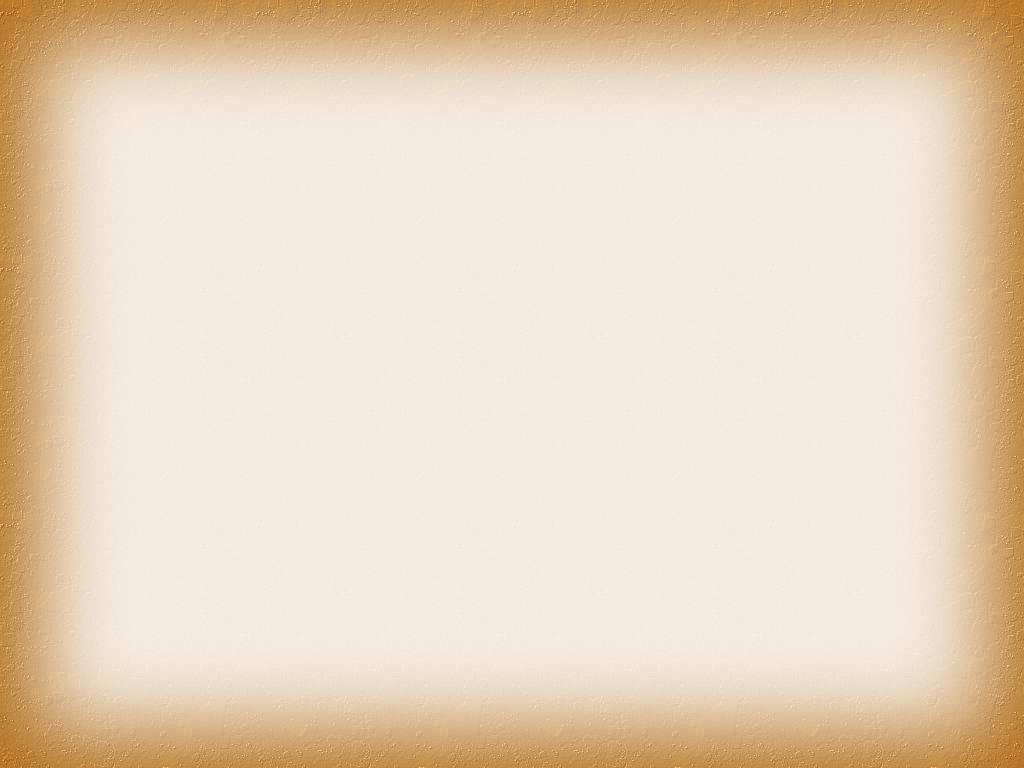 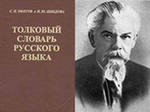 Друг-это человек, который связан с кем-нибудь дружбой; сторонник, защитник кого-нибудь. («Толковый словарь» С.Ожегов)
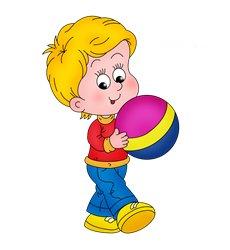 НАСТОЯЩИЙ ДРУГ -
скромный
злой
завистливый
доброжелательный
общительный
равнодушный
хвастливый
отзывчивый
эгоистичный
жадный
добрый
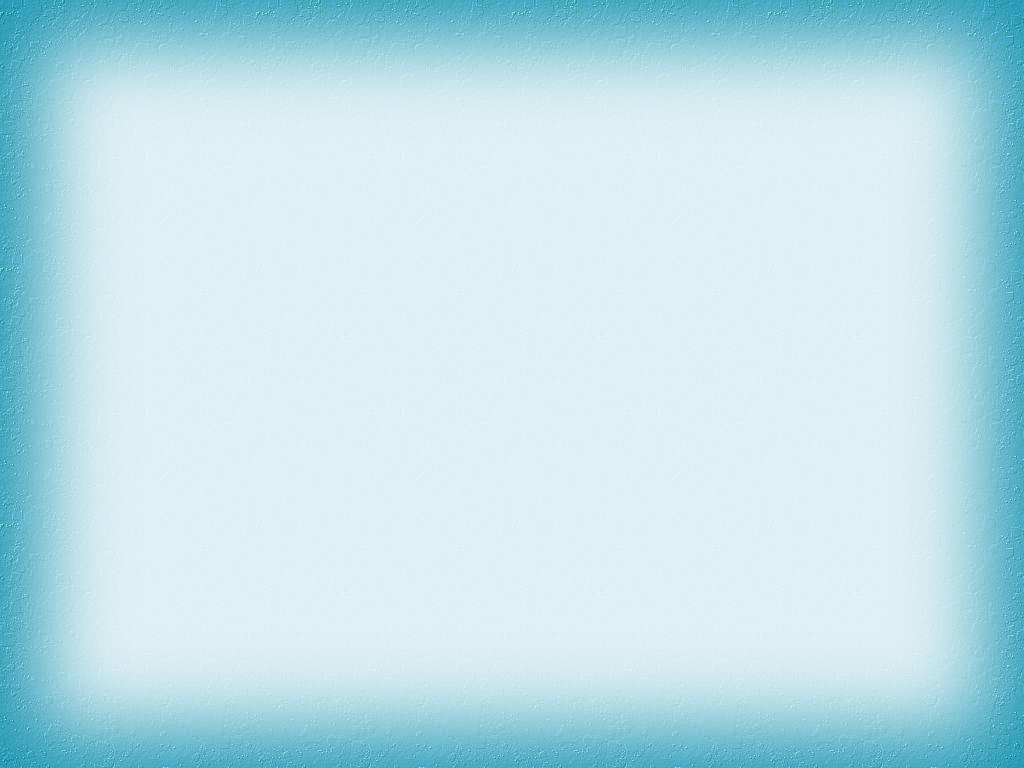 Дружба-главное чудо всегда,
Сто открытий для всех настоящее,
И любая беда –не беда,
Если рядом друзья настоящие.
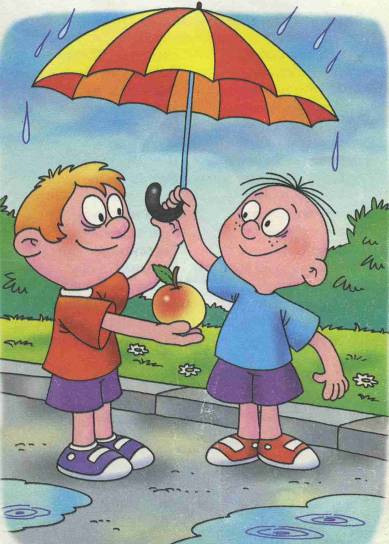 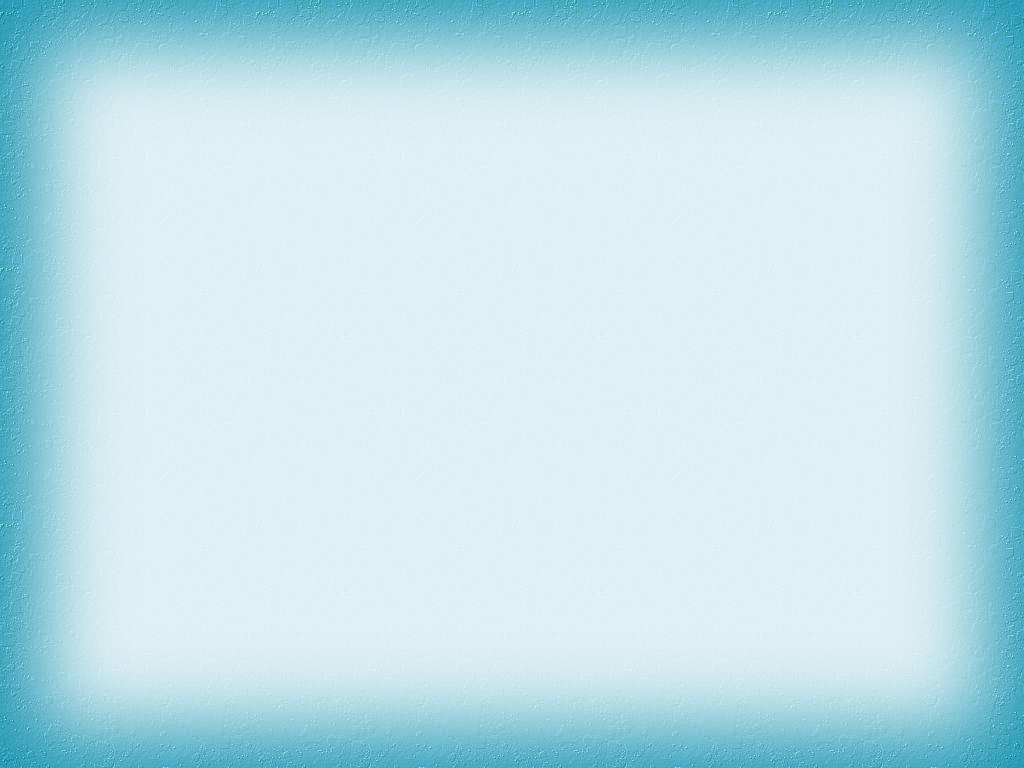 Кто с кем дружит?
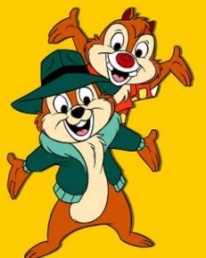 1. Забавные бурундучки Чип и ... 
2. Добрая Белоснежка и ... 
3. Забавный мишка Винни Пух и ... 
4. Добрый Малыш и ... 
5. Доверчивый Буратино и ... 
6. Зеленый крокодил Гена и ... 
7.Друзья-музыканты: вместе жили, разбойников прогнали, концерты давали-…
8.Какая девочка выручала своего друга Кая из ледового плена?
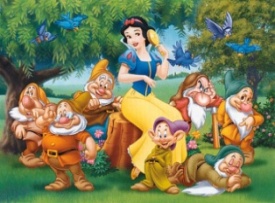 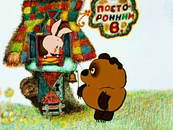 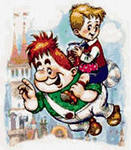 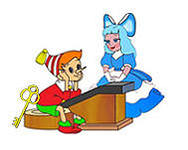 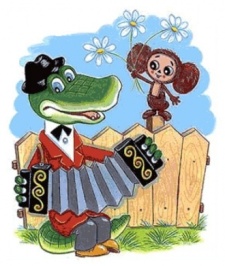 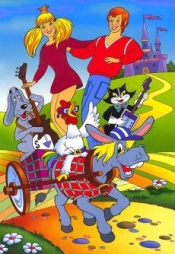 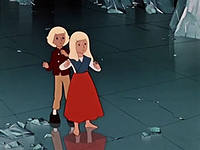 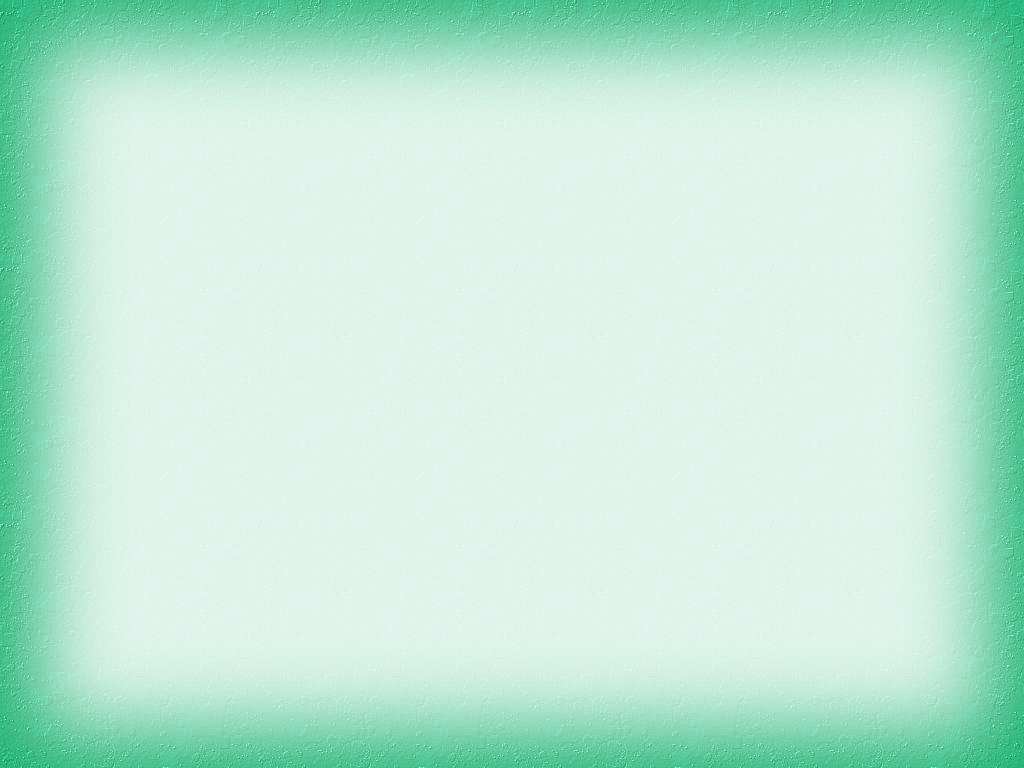 ПРАВИЛА ДРУЖБЫ
Уважай  друга
Помогай другу в беде
Умей уступать своему другу
Умей признать свои ошибки и помириться с другом.                  
Будь вежливым
Быть честным
Быть внимательным
Не жадничай
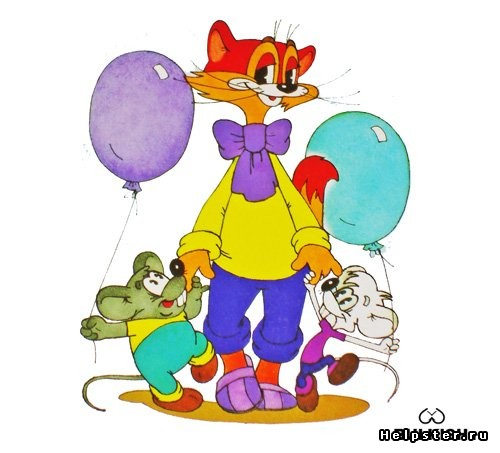 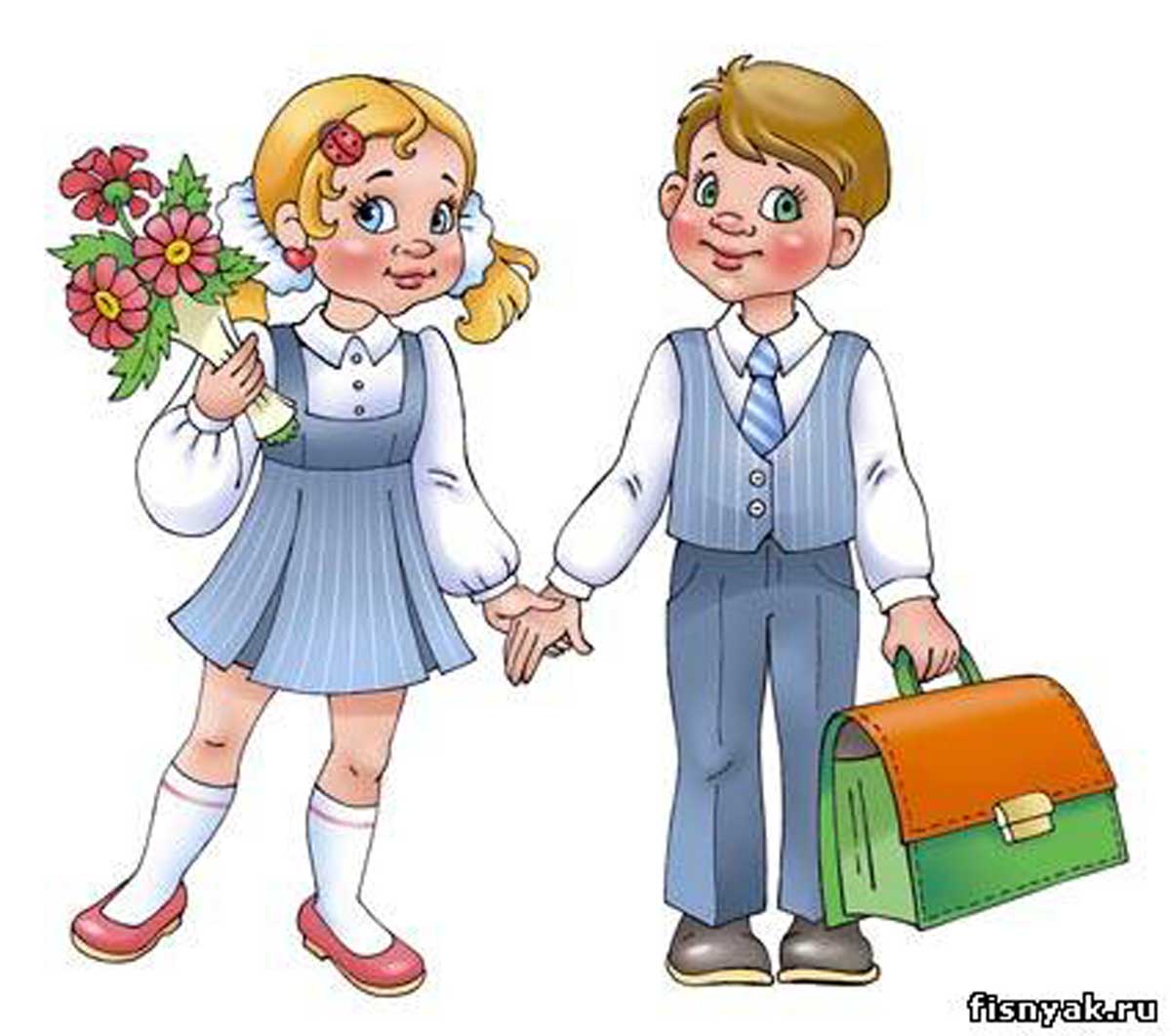 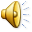 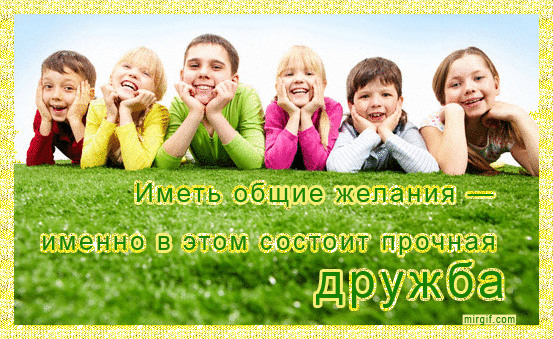 Всем
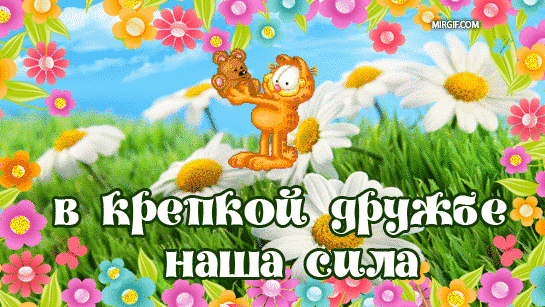 Спасибо!!!